Finance
Marina Zapater
July 10th 2022
Finances Overview
Expenses 2022 
Expenses ramping-up to pre-COVID levels
Uncertainty about what will happen by end of the year (when winter comes)
Budget 2023 
Conservatively going back to pre-COVID budgets

IEEE NextGen platform for accounting fully deployed now
Changes to procedures, cost center numbers and accounts to charge (GL codes)
Current status Qtr2-22 (1/2)
Detailed real (not forecast) Financial Summary Report
Ignore this slide and the next one if you don’t want the details!
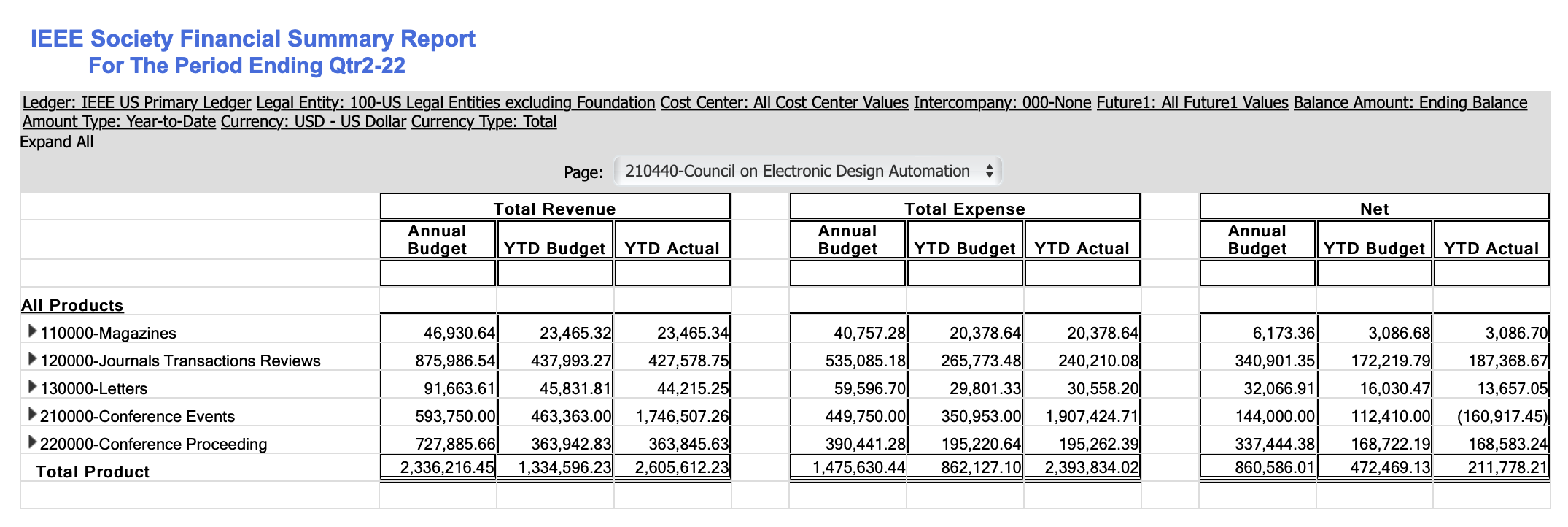 Current status Qtr2-22 (2/2)
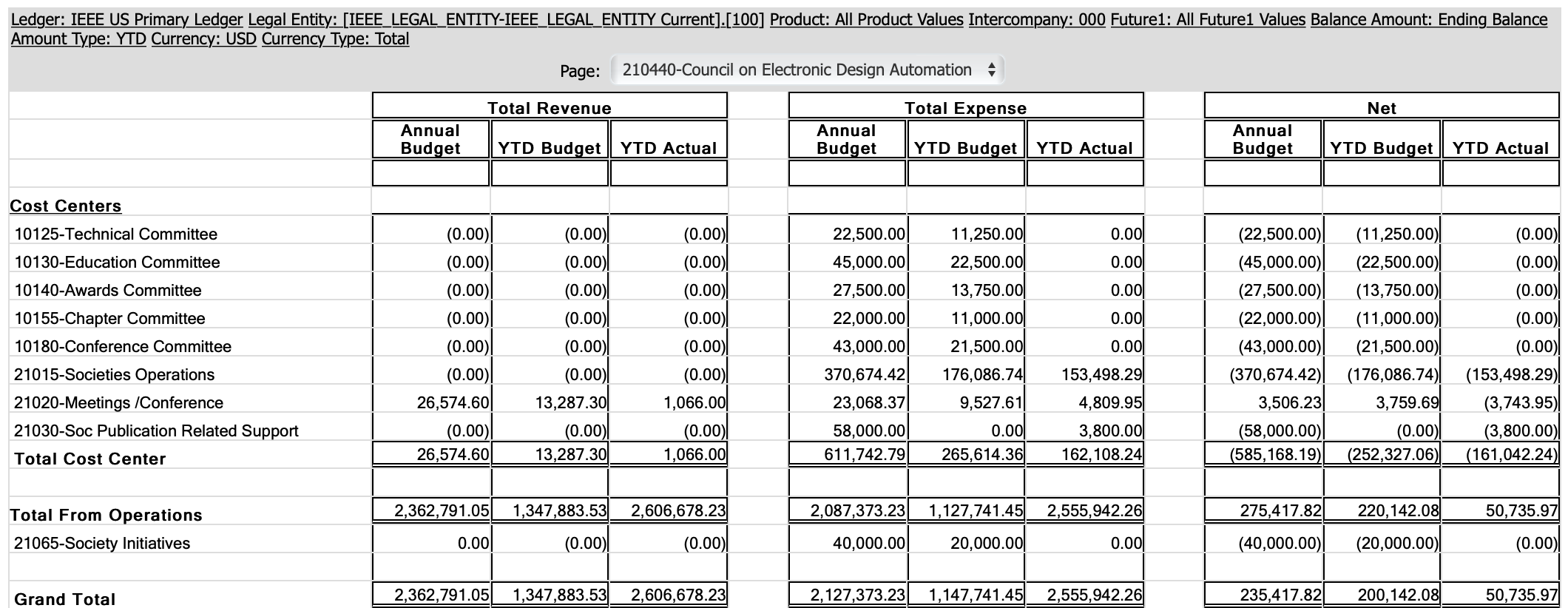 Current status – 2022 – Highlights
Some conferences happening at end-of 2021 on the 2022 budget (and still not closed)
 Slowly recovering pre-COVID levels for meetings and conferences.
CEDA/TAB meetings budget ”back to normal” levels
Still conferences sponsorship lower than normal
We’ll see what happens 2nd half of the year

Periodicals – increased page counts to be managed

Initiatives – Pending discussion on expected expenses for 2022 (and 2023)
Forecast vs Budget (@april forecast)
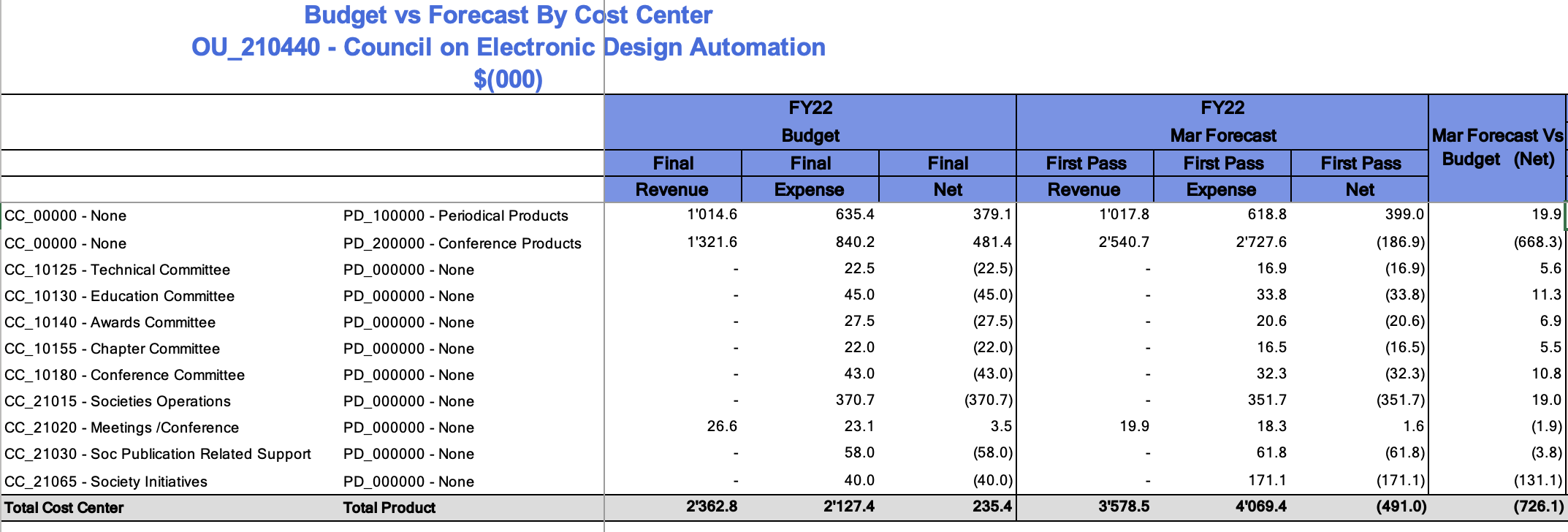 Changes to be still incorporated:
Increase in periodicals (TCAD pages from 3300 to 4200, ES and D&T equal).
Conferences end-of 2021 still not closed (accounted on 2022)
Forecast vs. Budget - Initiatives
Pending discussion on Initiatives
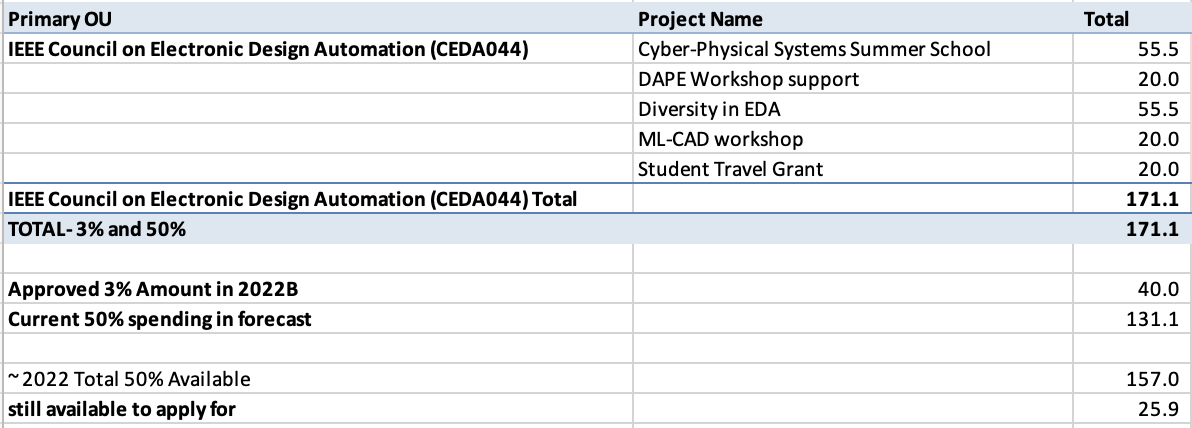 Budget 2023
Contractors (Editorial services): 	~67K 
Operational - Conference Catalyst:	 62K (secretary) + 10K (web) + 2K (Zoom)
Meetings & accommodations : 	10K
Volunteer travel : 			40K
CEDA Luncheons 			~ 43KASP-DAC, DATE, DAC, ICCAD
Distinguished Lecturer 		~ 25K 
Awards             			~ 27K
Local Chapters 			22K (even if expenses are lower at the moment)
Technical committee 		~ 23KDATC, SVDTC, TCCPS
Technical committee contests 	~ 25KDATE, DAC, ICCAD, SMACD, LPCV ..
Initiatives: 			40K (to be discussed!)
Advertising: 			25K (10K in 2022)
Budget 2023
Conservative, based on pre-COVID levels(assuming 2022 is a ramp-up year)
Main changes / Discussion points:
Periodicals : will be updated
Initiatives!
Everything else, just small increases / decreases
Motions
Approval of Budget 2023
In preliminary version still until it is double-checked with IEEE
And we have financial forecasts for increases in publications page counts
Budget 2022
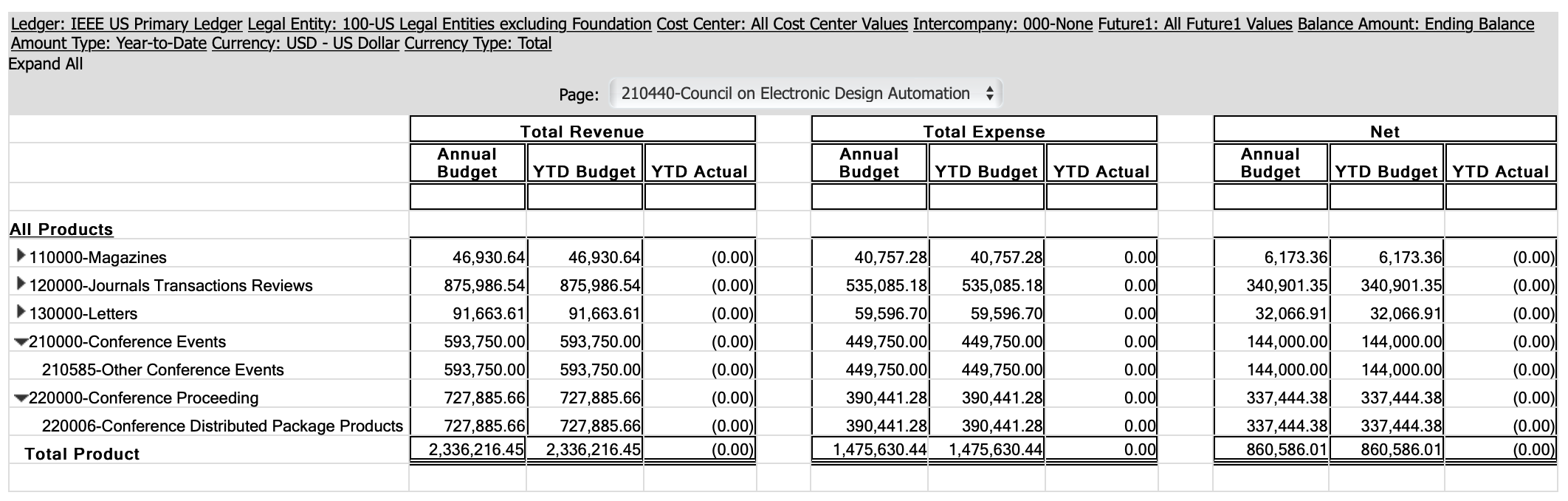 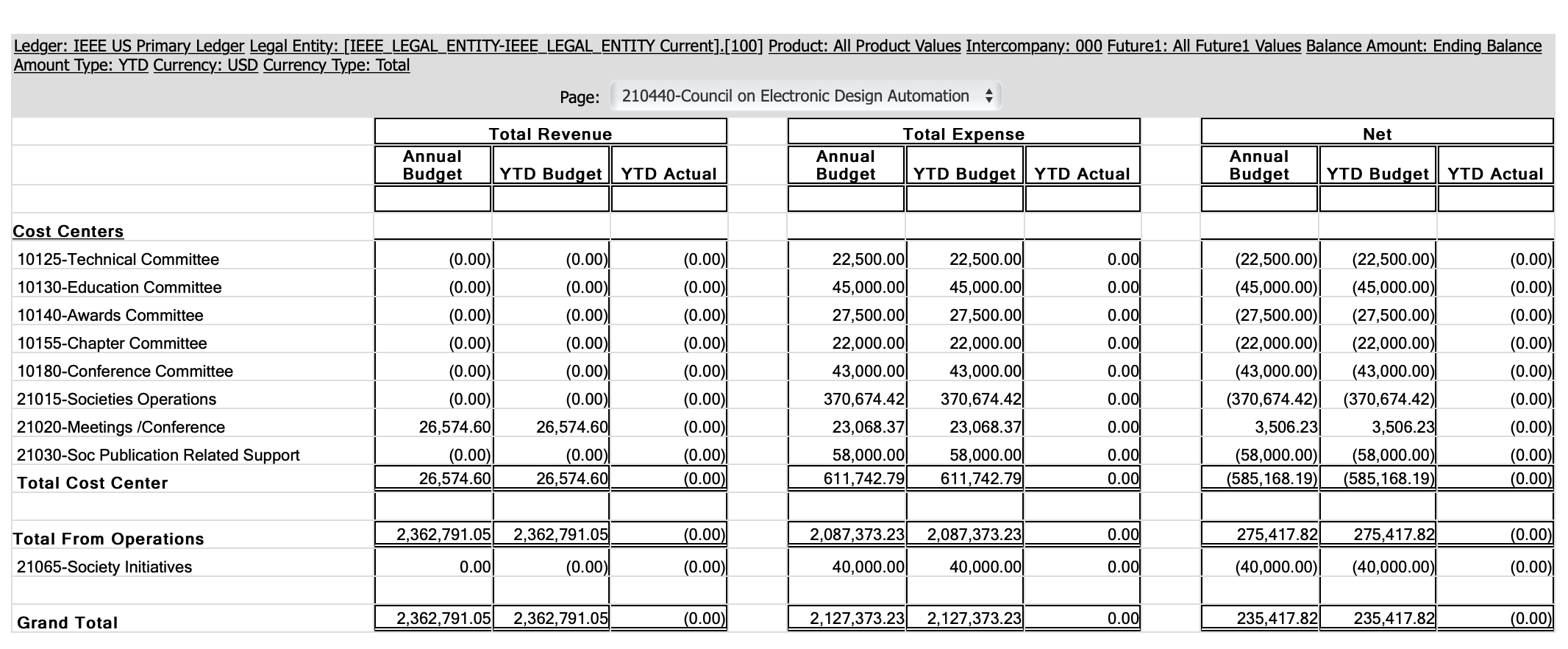